Building Trust & Setting Ground Rules
Building Trust
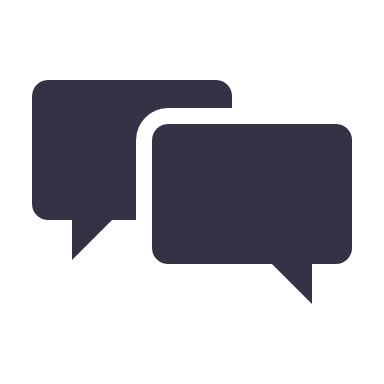 Quick Debrief
Setting Ground Rules
Setting Ground Rules
Think & Discuss